ETH-hardness of Densest-k-Subgraph with Perfect Completeness
Aviad Rubinstein (UC Berkeley)
Mark Braverman, Young Kun Ko, and Omri Weinstein
A confession…
this talk isn’t really about low-polynomial time
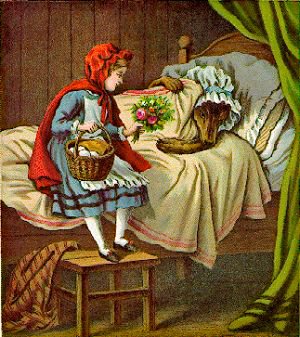 (and this isn’t really Grandma)
Densest k-Subgraphwith perfect completeness
k-CLIQUE
(NP-hard [Karp72])
G
|S|=k
does G contain a k-clique?
relax “k”?
G
|S|≥k
|S| < k/n1-ε
G
vs
NP-hard [FGLSS96 … Zuckerman07]
relax “clique”?
den(S)=1
G
|S|=k
den(S)<1-δ
G
vs
|S|=k
Quasi-poly algorithms [FS97, Barman15]
relax both?
den(S) = 1
G
|S|≥k
|S| < k/nε/loglogn
den(S) < 1-δ
G
vs
Our main result: ETH-hard
0<s(n)<c(n)≪1
related works on “sparse vs very sparse”
den(S)≥c(n)
den(S)<s(n)
G
G
vs
[Feige02, AAMMW11] – random k-CNF
[BCVGZ12] – SDP relaxations
[RS10] – Unique Games with expansion
Main technique: Birthday Repetition
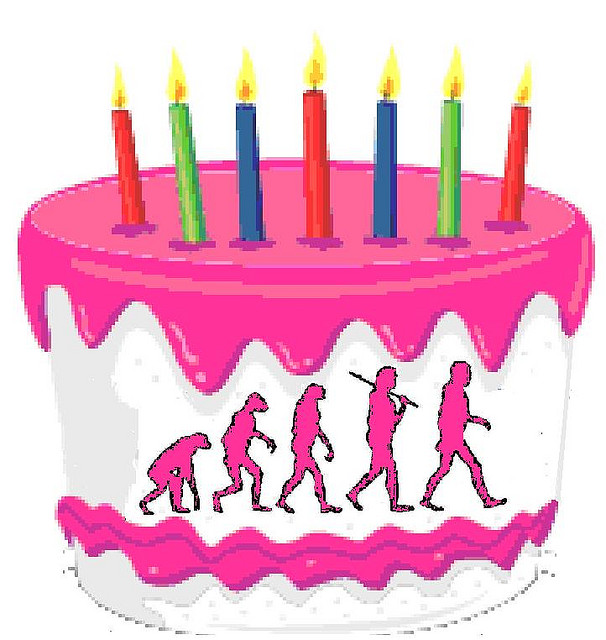 Recent applications of B-day Rep
Quasi-poly time hardness for…

[AIM14]: AM with k provers (“something quantum”)
Dense CSP’s
Free games
[BKW15]: ε-best ε-Nash
[BPR16]: ε-Nash
[R15] / [BCKS]: Signaling

[this talk]: Densest k-Subgraph

[ you! ]: ???
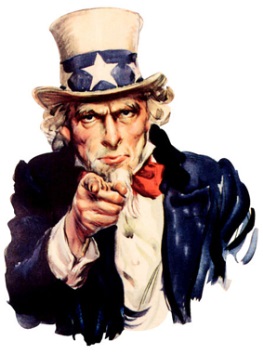 Recent applications of B-day Rep
Quasi-poly time hardness for…

[AIM14]: AM with k provers (“something quantum”)
Dense CSP’s
Free games
[BKW15]: ε-best ε-Nash
[BPR16]: ε-Nash
[R15] / [BCKS]: Signaling

[this talk]: Densest k-Subgraph

[ you! ]: graph isomorphism??
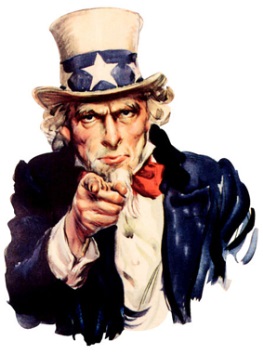 Recent applications of B-day Rep
Quasi-poly time hardness for…

[AIM14]: AM with k provers (“something quantum”)
Dense CSP’s
Free games
[BKW15]: ε-best ε-Nash
[BPR16]: ε-Nash
[R15] / [BCKS]: Signaling

[this talk]: Densest k-Subgraph
Tight by [FS97],  [LMM03], [Barman15], [MM15], [CCDEHT15], etc.
Reduction in 1 slide
Reduction from 2CSP (e.g. 3COL)
variables
xi
constraints
Analysis (soundness) in 1 slide
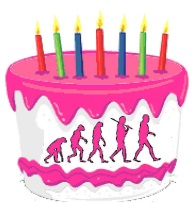 Birthday Paradox: 
every pair (u,v) should test a constraint
what about k-subgraphs that don’t correspond to any assignment?
Not so simple…
“Typically” birthday repetition is easy 
Queries to Alice and Bob are independent.

More subtle for Densest k-Subgraph…
Very simple problem – hard to enforce structure
we only know that the subgraph is large + dense
“like proving a parallel repetition theorem,when Alice and Bob choose which queries to answer”
If it were easy, we would get hardness for den(S)=1 vs den(S)=δ
So what can we do?
“Typically” birthday repetition is easy 
Queries to Alice and Bob are independent.

More subtle for Densest k-Subgraph…
Very simple problem – hard to enforce structure
we only know that the subgraph is large + dense
“like proving a parallel repetition theorem,when Alice and Bob choose which queries to answer”
If it were easy, we would get hardness for den(S)=1 vs den(S)=δ
Analysis in 1 slide: “counting entropy”
G
|S|=k
choice of variables
choice of assignments
many CSP violations!
many consistencyviolations!
low density,QED!
Open problems
“Warmup”: same result for Densest k-Bi-Subgraph

Den(S)=1 vs den(S)=δ

Stronger (NP?) hardness for “sparse vs very sparse”

Fixed parameter (k) tractability?